Cadence Enhancement Project
Efficient Solutions for Loan Processing and Management
Prepared by:
Chandni Bhandari
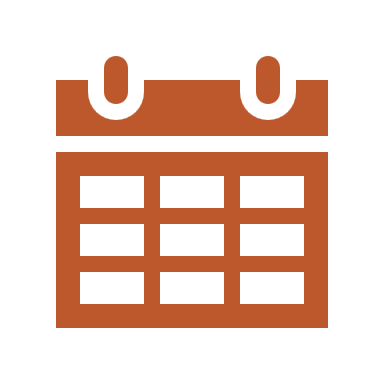 10th January 2025
Situations/Problems:
High volume of loan applications
New updates not accommodated
Limited reporting and analytics
No integration with third-party software
Regulatory compliance challenges
Lack of visibility into workflow execution
Updating workflow without disrupting running instances
Purpose of Cadence Enhancement Project:
Improving scalability and performance
Ensure compliance with financial regulations
Provide comprehensive reporting and analytics
Enhancing reliability and fault tolerance
Make it easier for teams to transition to Cadence or upgrade existing deployments

Ensure accuracy in interest calculations
Keep a regular check on the health of loan
Streamline repayment tracking and management
Enhance customer experience with faster processing